Confident conversationsTalking with non believers
3: JESUS THE ONLY WAY
CONFIDENT CONVERSATIONS
So far...

1: WHO ARE THESE PEOPLE?!
2: WHY DO PEOPLE SUFFER?

Today...

3: JESUS THE ONLY WAY
CONFIDENT CONVERSATIONS3: jesus the only way
WHY JESUS?
THIS SESSION:

Jesus and the rest of the world

The bible and Jesus – Before, during and after his life on earth

Talking with non believers
CONFIDENT CONVERSATIONS3: jesus the only way
JESUS AND THE REST OF THE WORLD
What do non believers think of Jesus? – Answers from a street survey
Something to do with Christmas, Easter and Hannukah?
I have no idea
Someone who told a lot of stories with good intentions
An extraordinary man
A miracle worker
A great teacher
A cool guy
Sandals and a beard
Jewish
A god made by humans to make people feel better
Son of Mary
Son of God
Over exaggerated guy
Myth
A normal person who stood out of the crowd
CONFIDENT CONVERSATIONS3: jesus the only way
JESUS AND THE REST OF THE WORLD
How is Jesus different from the other religious leaders?


After all, they all teach goodness, justice, good and evil, love.
CONFIDENT CONVERSATIONS3: jesus the only way
JESUS AND THE REST OF THE WORLD
Don’t all religions lead to God, if there even is a God? Why Jesus?
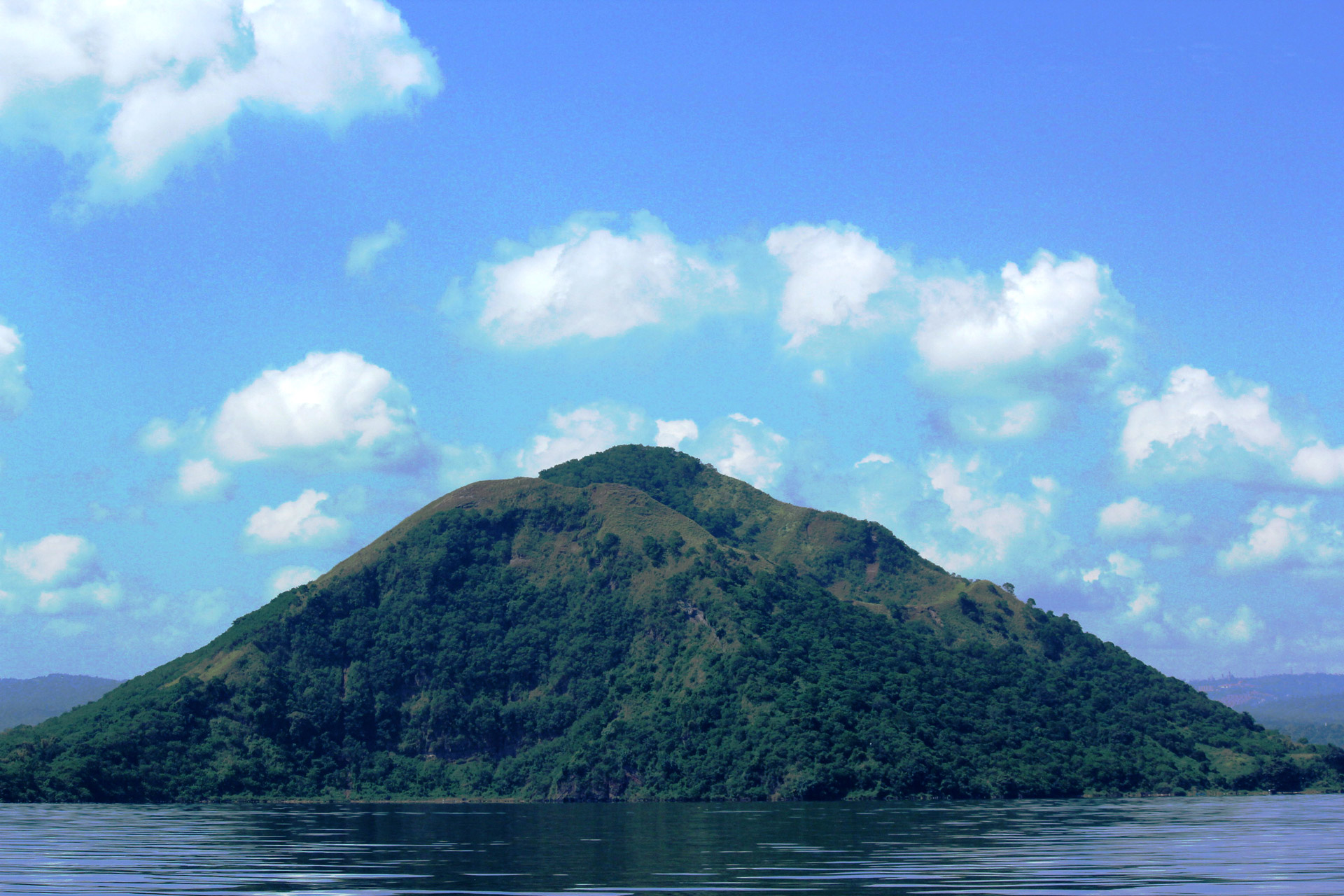 God
Many paths
Us
CONFIDENT CONVERSATIONS3: jesus the only way
JESUS AND THE REST OF THE WORLD
What do other religions say about Jesus?

Some facts and some generalisations...

Muslims – Jesus was a prophet, born of a virgin, sinless, was NOT crucified, will return

Buddhists – Jesus was an enlightened one

Hindus – Jesus is to be honoured as one of the gods and incarnations of gods

Sikhs – Jesus is a highly ranked holy man

Jehovah’s Witnesses – God’s first creation, the archangel Michael
CONFIDENT CONVERSATIONS3: jesus the only way
JESUS AND THE REST OF THE WORLD
What other religions say about their founders
CONFIDENT CONVERSATIONS3: jesus the only way
WHY JESUS?
THIS SESSION:

Jesus and the rest of the world

The bible and Jesus – Before, during and after his life on earth

Talking with non believers
CONFIDENT CONVERSATIONS3: jesus the only way
WHAT THE BIBLE TEACHES ABOUT JESUS
Before, During and After Jesus

There are over 400 references in the Old Testament that Christians believe to be prophecies about Jesus.

From the eyes of a non-believer, some of these prophecies are tenuous, but the sheer weight of evidence still demands consideration.

Here are just a few (400 was too many for this session!)…
CONFIDENT CONVERSATIONS3: jesus the only way
WHAT THE BIBLE TEACHES ABOUT JESUS
Before, During and After Jesus
Genesis 49:10

10 The sceptre will not depart from Judah, nor the ruler’s staff from his descendents, until he to whom it belongs shall come and the obedience of the nations shall be his.
The Messiah would be a descendent of Judah
Matthew 1:1-16

This is the genealogy of Jesus the Messiah the son of David, the son of Abraham: 
2 Abraham was the father of Isaac, Isaac the father of Jacob,Jacob the father of Judah and his brothers...
CONFIDENT CONVERSATIONS3: jesus the only way
WHAT THE BIBLE TEACHES ABOUT JESUS
Before, During and After Jesus
Jeremiah 23:5

5 ‘The days are coming,’ declares the Lord, ‘when I will raise up from David’s line a righteous Branch, a King who will reign wisely and do what is just and right in the land.
The Messiah would be a descendant of King David
Matthew 1:1-16

...  and Jesse the father of King David.
David was the father of Solomon...
CONFIDENT CONVERSATIONS3: jesus the only way
WHAT THE BIBLE TEACHES ABOUT JESUS
Before, During and After Jesus
Micah 5:2

‘But you, Bethlehem ... out of you will come for me one who will be ruler over Israel, whose origins are from of old, from ancient times.’
The Messiah would be a born in Bethlehem
Matthew 2:1
 
Jesus was born in Bethlehem in Judea...
CONFIDENT CONVERSATIONS3: jesus the only way
WHAT THE BIBLE TEACHES ABOUT JESUS
Before, During and After Jesus
Isaiah 7:14

14 Therefore the Lord himself will give you a sign: the virgin will conceive and give birth
to a son, and will call him Immanuel.
The Messiah would be born of a virgin
Matthew 1:22-23

22 All this took place to fulfil what 
the Lord had said through the prophet:
 23 ‘The virgin will conceive and give birth to a son, and they will call him Immanuel’ (which means ‘God with us’).
CONFIDENT CONVERSATIONS3: jesus the only way
WHAT THE BIBLE TEACHES ABOUT JESUS
Before, During and After Jesus
Psalm 2:7

7 I will proclaim the Lord’s decree:
He said to me, ‘You are my son; today I have become your father’.
The Messiah would be the Son of God
Luke 1:35

...So the holy one to be born 
will be called the Son of God.
CONFIDENT CONVERSATIONS3: jesus the only way
WHAT THE BIBLE TEACHES ABOUT JESUS
Before, During and After Jesus
Isaiah 35:5-6

Then the eyes of the blind will be opened and the ears of the deaf will be unstopped. Then the lame will leap like a deer and the tongue of the dumb will sing for joy.
The Messiah would heal the sick
Matthew 11:5

The blind receive sight, the lame walk, those who have leprosy are cured, the deaf hear, the dead are raised, and the good news is preached to the poor.
CONFIDENT CONVERSATIONS3: jesus the only way
WHAT THE BIBLE TEACHES ABOUT JESUS
Before, During and After Jesus
Zechariah 9:9 

Rejoice greatly, Daughter Zion!    Shout, Daughter Jerusalem!See, your king comes to you,    righteous and victorious,lowly and riding on a donkey,    on a colt, the foal of a donkey.
The Messiah would enter Jerusalem on a donkey
Luke 19:35-38

They brought it to Jesus, threw their cloaks on the colt and put Jesus on it.
As he went along, people spread their cloaks on the road...
CONFIDENT CONVERSATIONS3: jesus the only way
WHAT THE BIBLE TEACHES ABOUT JESUS
Before, During and After Jesus
Psalm 41:9

Even my close friend,    someone I trusted,one who shared my bread,    has turned against me.
The Messiah would be betrayed by a close friend
Matthew 26:23

Jesus replied, ‘The one who has dipped his hand into the bowl with me will betray me.’
CONFIDENT CONVERSATIONS3: jesus the only way
WHAT THE BIBLE TEACHES ABOUT JESUS
Before, During and After Jesus
Zechariah 11:12 

I told them, ‘If you think it best, give me my pay; but if not, keep it.’ So they paid me thirty pieces of silver.
The Messiah would be betrayed for 30 pieces of silver
Matthew 26:14-15

Then one of the Twelve – the one called
Judas Iscariot – went to the chief priests and asked, ‘What are you willing to give me if I deliver him over to you?’ So they counted out for him thirty pieces of silver.
CONFIDENT CONVERSATIONS3: jesus the only way
WHAT THE BIBLE TEACHES ABOUT JESUS
Before, During and After Jesus
Psalm 22:14-17

I am poured out like water, and all my bones are out of joint... you lay me in the dust of death. Dogs surround me, a pack of villains encircles me; they pierce my hands and my feet. All my bones are on display; people stare and gloat over me.
The Messiah would die a brutal death
John 19:18

There they crucified him, and with him two others – one on each side and Jesus in the middle.
CONFIDENT CONVERSATIONS3: jesus the only way
WHAT THE BIBLE TEACHES ABOUT JESUS
Before, During and After Jesus
Psalm 34:20

He protects all his bones,    not one of them will be broken.
His bones would not be broken
John 19:32-33

The soldiers therefore came and broke the legs of the first man who had been crucified with Jesus, and then those of the other. 33 But when they came to Jesus and found that he was already dead, they did not break his legs.
CONFIDENT CONVERSATIONS3: jesus the only way
WHAT THE BIBLE TEACHES ABOUT JESUS
Before, During and After Jesus
Isaiah 53:12

Therefore I will give him a portion among the great, and he will divide the spoils with the strong, because he poured out his life unto death, and was numbered with the transgressors. For he bore the sin of many, and made intercession for the transgressors.
The Messiah would take our sins upon him
1 Peter 2:24

He himself bore our sins in his body on the cross, so that we might die to sins and live
for righteousness.
CONFIDENT CONVERSATIONS3: jesus the only way
WHAT THE BIBLE TEACHES ABOUT JESUS
Before, During and After Jesus
Psalm 16:10

You will not abandon me to the realm of the dead, nor will you let your holy one see decay.
He would rise from the dead
Revelation 1:18

I was dead, and behold, I am alive forevermore, and I have the keys of death
and of Hades.
CONFIDENT CONVERSATIONS3: jesus the only way
WHAT THE BIBLE TEACHES ABOUT JESUS
Before, During and After Jesus
Psalm 110:1

The Lord says to my lord:
‘Sit at my right hand    until I make your enemies    a footstool for your feet.’
He would sit at the right hand of God
Mark 16:19

After the Lord Jesus had spoken to them, he was taken up into heaven and he sat at the right hand of God
CONFIDENT CONVERSATIONS3: jesus the only way
WHAT THE BIBLE TEACHES ABOUT JESUS
Before, During and After Jesus
PETER

Matthew 16

16 Simon Peter answered, ‘You are the Messiah, the Son of the living God.’ 17 Jesus replied, ‘Blessed are you, Simon son of Jonah, for this was not revealed to you by flesh and blood, but by my Father in heaven.
CONFIDENT CONVERSATIONS3: jesus the only way
WHAT THE BIBLE TEACHES ABOUT JESUS
Before, During and After Jesus
THE ROMAN CENTURION

Mark 15:39

And when the centurion, who stood there in front of Jesus, saw how he died, he said, ‘Surely this man was the Son of God!’
CONFIDENT CONVERSATIONS3: jesus the only way
WHAT THE BIBLE TEACHES ABOUT JESUS
Before, During and After Jesus
JESUS HIMSELF

John 14:6

Jesus answered, ‘I am the way and the truth and the life. No one comes to the Father except through me.’
CONFIDENT CONVERSATIONS3: jesus the only way
The what?!
The way
Jesus is the exclusive source of salvation.  He's not a way but the way.
Jesus is the substantial foundation of all reality.
The truth
The life
Jesus is the life; he doesn't merely have the life.  He is the source of it.
[Speaker Notes: Compare, for example, Muslim beliefs about Muhammad. When Muhammad died of a fever, his closest companion said to the crowds that had gathered,

“If Muhammad is the sole object of your adoration, then know that he is dead. But if it is God you worshiped, then know that he does not die.”]
CONFIDENT CONVERSATIONS3: jesus the only way
WHAT THE BIBLE TEACHES ABOUT JESUS
Before, During and After Jesus
PAUL - Colossians 1:15-22 

15 The Son is the image of the invisible God, the firstborn over all creation. 16 For in him all things were created: things in heaven and on earth, visible and invisible, whether thrones or powers or rulers or authorities; all things have been created through him and for him. 17 He is before all things, and in him all things hold together. 18 And he is the head of the body, the church; he is the beginning and the firstborn from among the dead, so that in everything he might have the supremacy. 19 For God was pleased to have all his fullness dwell in him, 20 and through him to reconcile to himself all things, whether things on earth or things in heaven, by making peace through his blood, shed on the cross.
CONFIDENT CONVERSATIONS3: jesus the only way
WHY JESUS?
THIS SESSION:

Jesus and the rest of the world

The bible and Jesus – Before, during and after his life on earth

Talking with non believers
CONFIDENT CONVERSATIONS3: jesus the only way
TALKING WITH NON BELIEVERS
Remember the ground rules

Win the person not the argument!
1: The person is more important than their question
6: Lost people are lost, however it might seem.
2: The answer might be another question
7: Lost people need help
4: Un-believers are seen as lost
5: Lost people are still of infinite worth
3: Prayer is paramount
CONFIDENT CONVERSATIONS3: jesus the only way
TALKING WITH NON BELIEVERS
Understand misconceptions about Christianity

E.g. Salvation by works.

The danger of RE in schools today – Christianity taught amongst other religions in generic terms.

As all other religions need you to do something to achieve salvation it is naturally assumed that Christianity is the same.

Grace is a beautiful thing and very confusing to those who have never received it.

The best thing is to show it.
CONFIDENT CONVERSATIONS3: jesus the only way
TALKING WITH NON BELIEVERS
Understand misconceptions about Christianity

E.g. Salvation by works.

We are now moving our conversation from the person of Jesus to the work of Jesus.

This is a huge step, and time for some personal testimony, backed up by biblical truth.

Be prepared to tell anyone what you believe Jesus has done for you personally and why we are so grateful for his finished work on the cross. Find a way of blending theology with your personal story.
CONFIDENT CONVERSATIONS3: jesus the only way
TALKING WITH NON BELIEVERS
Don’t take offence!

What might seem like an insult to the Jesus you know and love could be a stepping stone in your friend’s journey towards him.

E.g. Jesus was just a prophet, a good man, a liar, made up story…

Don’t engage in verbal warfare. 

Lay down your weapons, stay friends, pray.
CONFIDENT CONVERSATIONS3: jesus the only way
TALKING WITH NON BELIEVERS
Listen
	
	Let your friend finish before challenging any of their misconceptions. 

	As they talk, listen also to the Holy Spirit.

Your job is not to educate them on theology. We can do that later.

Let’s lead them from darkness to light first, and when they are in the light, introduce them to the Holy Spirit who, along with great bible teaching, will show them everything they need to know.
CONFIDENT CONVERSATIONS3: jesus the only way
WHY JESUS?
THIS SESSION:

Jesus and the rest of the world

The bible and Jesus – Before, during and after his life on earth

Talking with non believers